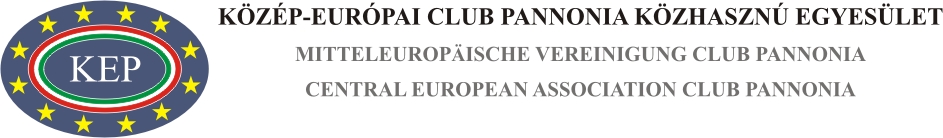 Társadalmi Párbeszéd Fórum beszámolói a KEP Ifjúsági tagozata részére
Küldetésnyilatkozat A Közép-Európai Club Pannonia Közhasznú Egyesület pártoktól független civil szervezet, amelynek alapvető célja a közép-európai kapcsolatok ápolása….
a gazdasági élet, 
a tudomány, 
a környezetvédelem, 
a kultúra, 
a történelmi hagyományok, 
az idegenforgalom, 
a nemzetiségi ügyek, 
az információ csere és 
a közvélemény tájékoztatása területén.…                                                                                                         Budapest, 2003. március 15.
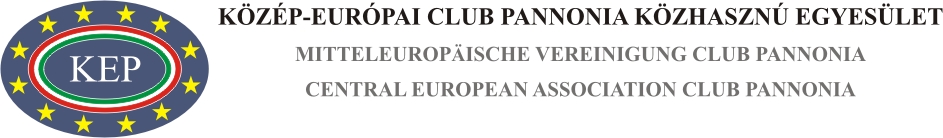 Társadalmi Párbeszéd Fórum 2008
A közélet és a gazdasági szféra szereplőinek társadalmi felelősségvállalása
Dr. Mikola Istvánországgyűlési képviselő (FIDESZ), a Parlament Eü-i Biz. alelnöke, v. miniszter, 
Mécs Imre, 
országgyűlési képviselő (MSZP), 56-os halálraítélt
Feladatatok „a szolgáltató állam” megteremtése érdekében
Dr. Polt Péter jogász, a Legfőbb Ügyészség ügyészeDr. Kupa Mihály, 
v. pénzügyminiszter
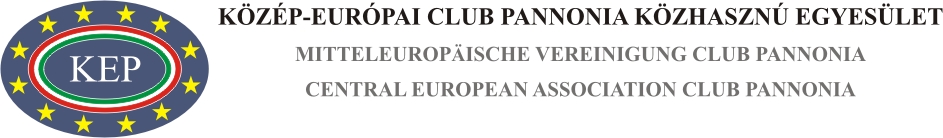 Társadalmi Párbeszéd Fórum 2009
ÚJ KIHÍVÁSOK A TURIZMUS ELŐTTGlobális válság – nemzeti erőfeszítések
-Dr. Kovács Miklós, Önkormányzati Minisztérium turisztikai szakállamtitkár-Majthényi László, Vas-megye Önkormányzata alelnöke-Dr. Jancsik András, Pannon Egyetem GTK dékánja, a Turizmus Tanszék vezetője-Dr. Bakonyi Istvánné, 
  a Budapesten működő külföldi turisztikai képviseletek szövetsége elnöke-
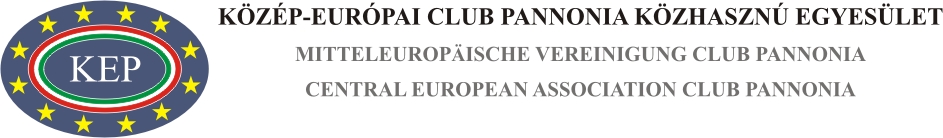 Társadalmi Párbeszéd Fórum 2010
A gazdasági világválság társadalmi-gazdasági hatásai Magyarországon, kiút a válságból
-Prof. Dr. Schöpflin György, az Európai Parlament képviselője (FIDESZ) -Dr. Gurmai Zita, az Európai Parlament képviselője (MSZP) -Dr. Belyó Pál, a Központi Statisztikai Hivatal elnöke, főiskolai tanár-Szunai Miklós, a Széchenyi Tudományos Társaság ügyvezető elnöke, a KEP alelnöke
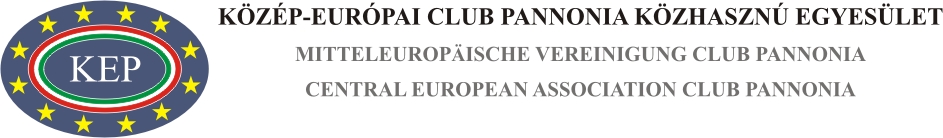 Társadalmi Párbeszéd Fórum 2011
A közép-európai együttműködés néhány aktuális kérdése 
különös tekintettel a Kárpát-medencére és a Visegrádi Országokra
Schmitt Pál, a Magyar Köztársaság elnöke

Dr. Lomnici Zoltán elnök, a Legfelsőbb Bíróság v.elnöke

Prof. Dr. Pozsgay Imre, v. államminiszter

Dr. Szalók Csilla, tanszékvezető főiskolai tanár
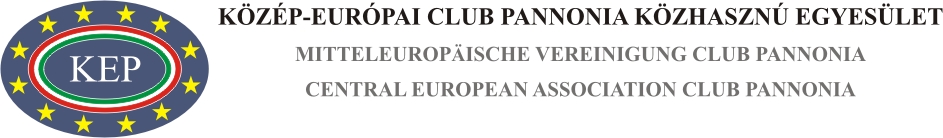 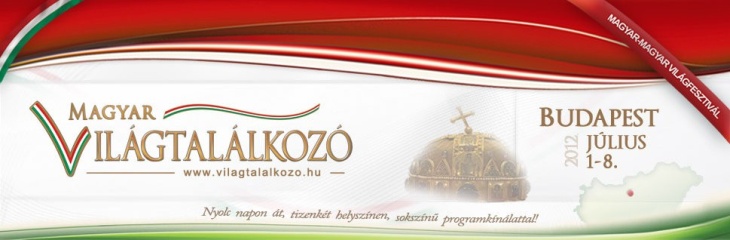 Társadalmi Párbeszéd Fórum 2012
’56-osok találkozója – Dialógus fórum
Krasznay Béla, 
a Recski Szövetség elnöke

Prof. Dr. Jobbágyi Gábor, 
a Pázmány Péter Katolikus Egyetem Polgári Jogi Tanszékének vezetője

Puchert János, 
’56-os halálraítélt, az 56-os Dialógus Bizottság társelnöke
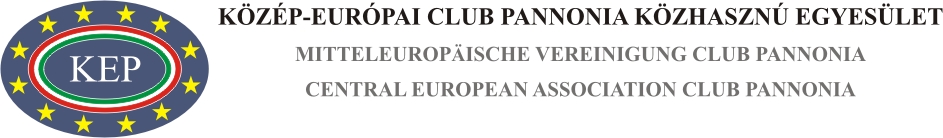 Társadalmi Párbeszéd Fórum 2013
A hazai közéletet foglalkoztató három fontos aktualitás:1.) a társadalompolitika területén2.) a gazdaságpolitikában3.) a hagyományok ápolásával összefüggésben
Dr. Sárközy Tamás 
jogászprofesszor, v. kormánybiztos

Prof. Dr. Szakály Sándor 
a Nemzeti Közszolgálati Egyetem tudományos rektorhelyettese

Prof. Dr. Horváth János, 
az Országgyűlés korelnöke
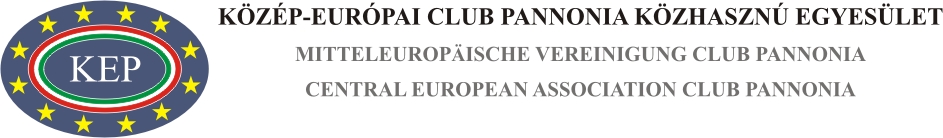 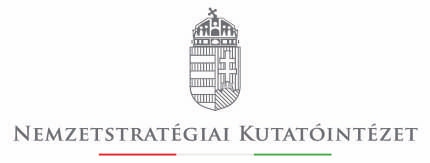 Társadalmi Párbeszéd Fórum 2014
A NEMZETI INTEGRÁCIÓ FEJLESZTÉSI RENDSZERE A KÁRPÁT-MEDENCÉBEN
és
KÖZÉP-EURÓPA honnan- hová, különös tekintettel az I. világháború hatására
Molnár György 
igazgató, NSKI

Hg. Esterházy Antal
a KEP elnöke, a Fórum fővédnöke
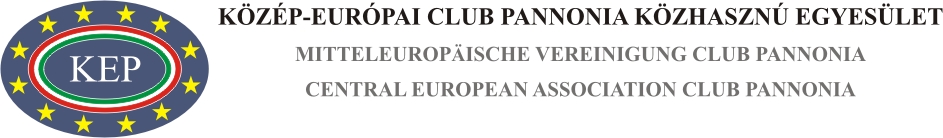 Társadalmi Párbeszéd Fórum 2015
„Quo vadis Európa?” –KEP Társadalmi Párbeszéd Fórum Európáról (2 napos program)
Bársony András, v. kijevi nagykövet

Prof. Dr. Schöpflin György, az Európai Parlament képviselője

Schmitt Pál, a Nemzetközi Olimpiai Bizottság magyar tagja

Prof. Dr. Pozsgay Imre, a rendszerváltás meghatározó személyisége

Dr. Fazakas Szabolcs, az Európai Számvevőszék Elnökségének tagja

Ifj. Dr. Lomnici Zoltán, alkotmányjogász, a CÖF szóvivője
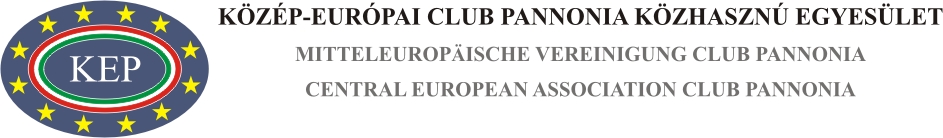 Társadalmi Párbeszéd Fórum 2016
„Merre tart Európa?” (biztonságpolitika, gazdaság, közbiztonság)
Dr. Orbán Balázs, 
a Migrációkutató Intézet főigazgatója 

Dr. Czeglédi József, 
a KEP elnöke, a köztársasági elnöki 56-os Emlékérem tulajdonosa,

Dr. Tanka László,
a Világtalálkozó elnöke, a Panoráma Világklub elnöke
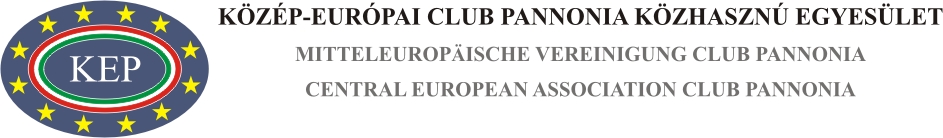 Társadalmi Párbeszéd Fórum 2017
Újabb kihívások Európában, Közép-Európában a Római Szerződés 60. évfordulóján. (Biztonságpolitika, gazdaság, identitás)
Prof. Dr. Kroó Norbert akadémikus, 
az Európa Mozgalom Magyar Tanácsa elnöke, az MTA v. alelnöke

Prof. Dr. Kovács Árpád, 
a Költségvetési Tanács elnöke, a Magyar Közgazdasági Társaság elnöke
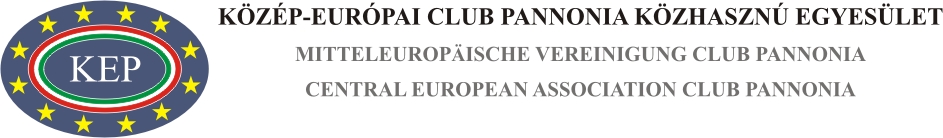 Társadalmi Párbeszéd Fórum 2018
Közép-Európa a Monarchia szétesésétől az Európai Unió keleti kibővítéséig és az új kihívásokig
Prof. Marinovich Endre, 
a VERITAS Történetkutató Intézet főigazgató-helyettese, BGE tanára, KEP társelnöke

Dr. habil. Domonkos Endre, a BGE tanszékvezetője

Dr. Szalók Csilla PhD., 
a Budapesti Gazdasági Egyetem – KVIK Turizmus Intézet vezetője,
 tanszékvezető tanár, a KEP alelnöke

Prof. Dr. Báger Gusztáv, 
az MNB Monetáris Tanács tagja, József Attila-díjas költő
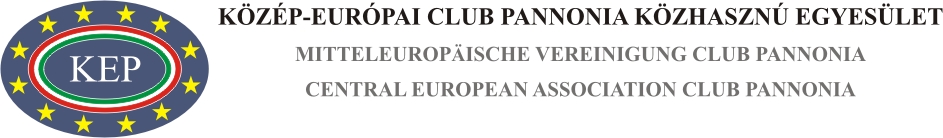 Társadalmi Párbeszéd Fórum 2019
Közép-Európa és Magyarország helyzete és néhány stratégiai feladata 
a Páneurópai piknik után 30 évvel
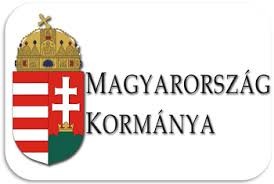 Megnyitó a Kormány részéről:

Dr. Orbán Balázs 
a Miniszterelnökség miniszterhelyettese, 
parlamenti és stratégiai államtitkár
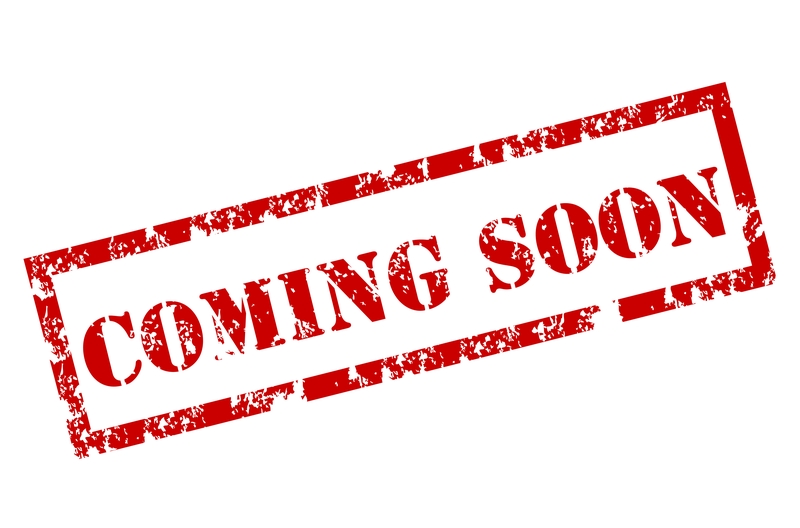 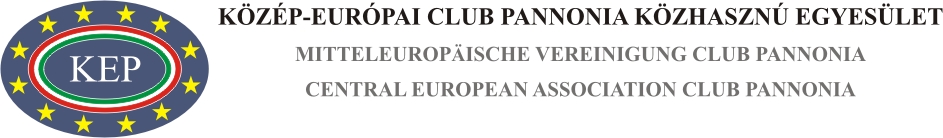 Társadalmi Párbeszéd Fórum 2019
Közép-Európa és Magyarország helyzete és néhány stratégiai feladata 
a Páneurópai piknik után 30 évvel
ELSŐ SZEKCIÓ ÜLÉS – TÖRTÉNETI SZEKCIÓ
Levezető elnök: Prof. Marinovich Endre, a VERITAS h. főigazgatója, a KEP társelnöke, 

Előadások:		
Dr. Czeglédi József, a KEP elnöke, az MTA Köztestület tagja * A páneurópai piknik, az 1989 évi osztrák határnyitás és az új Közép-Európa létrejöttének (1989-2019) rövid története

Prof. Pók Attila, az MTA – Tört. tud.-i Intézet igazgatóhelyettese, az EMMT alelnöke:*  A magyar-német kapcsolatok fordulópontjai 1945-1989

Prof. Kovács Árpád, a Költségvetési Tanács elnöke, az MKT örökös tiszteletbeli elnöke:* Magyarország gazdasági fejlődése és hosszabb távú kilátásai

Prof. Kroó Norbert akadémikus, az EMMT elnöke, az MTA v. alelnöke:* A tudománypolitika néhány aktuális feladata Európában

Radda István, az Ausztriai Magyar Szervezetek Kerekasztala tiszteletbeli elnöke:* Az osztrák-magyar kapcsolatok néhány története az elmúlt 30 évben
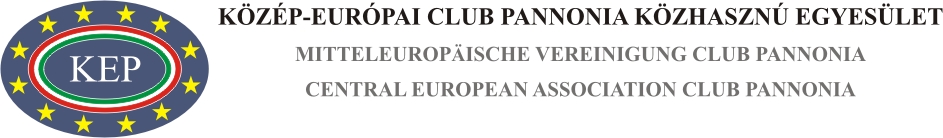 Társadalmi Párbeszéd Fórum 2019
Közép-Európa és Magyarország helyzete és néhány stratégiai feladata 
a Páneurópai piknik után 30 évvel
EURÓPA, KÖZÉP-EURÓPA, MAGYARORSZÁG – AKTUALITÁSOK, STRATÉGIAI FELADATOK

Levezető elnök: Dr. Fazakas Szabolcs az Európai Bizottság főtanácsadója, a KEP alelnöke, volt miniszter

Előadások:
Dr. Baráth Etele, az Európai Gazdasági és Szoc. Bizottság tagja, volt Európa-ügyi miniszter:
Az Európai Unió helyzete és várható fejlődése,

Joó Kinga az EGSZB tagja, Nagycsaládosok Országos Szövetségének alelnöke:* Az EU családügyi és ifjúságpolitikai törekvései

Prof. Báger Gusztáv az MNB Monetáris Tanács Tagja, József Attila díjas költő:* A gazdasági felzárkózás várható útja 2030-ig 

Bársony András volt külügyi államtitkár, nagykövet*Ukrajna az elnökválasztás után

Janik Szabolcs Migrációkutató Intézet igazgató h.*Migráció az Európai Unióba: aktuális trendek, kihívások
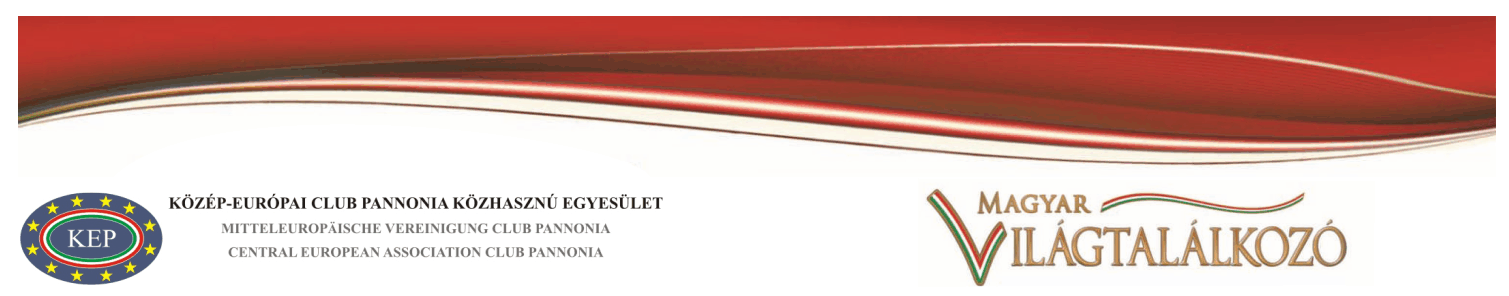 Társadalmi Párbeszéd Fórum 2019
Közép-Európa és Magyarország helyzete és néhány stratégiai feladata 
a Páneurópai piknik után 30 évvel
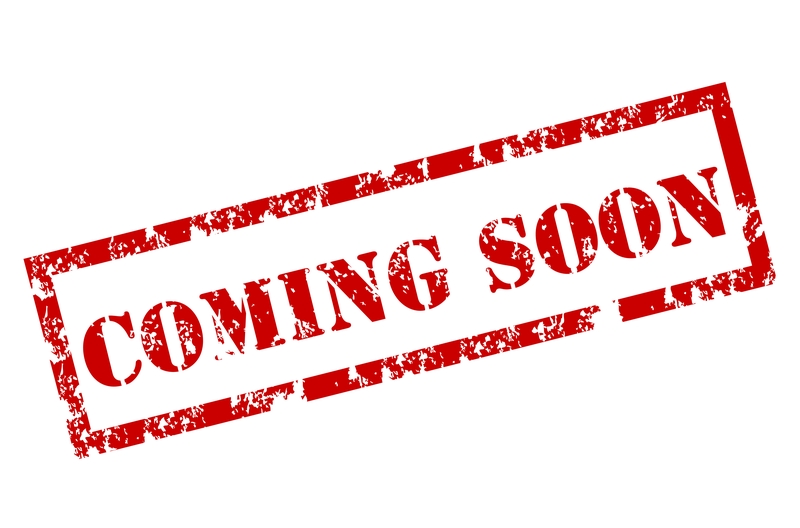 Helyszín: 
Magyar Tudományos Akadémia Könyvtár Konferenciaterme(Budapest V.ker. Arany János utca 1., II. emelet) 
Időpont : 
2019. május 16. (csütörtök) 10 órától 

A rendezvényen való részvétel ingyenes, de előzetes regisztrációhoz kötött! 

www.kepcp.hu
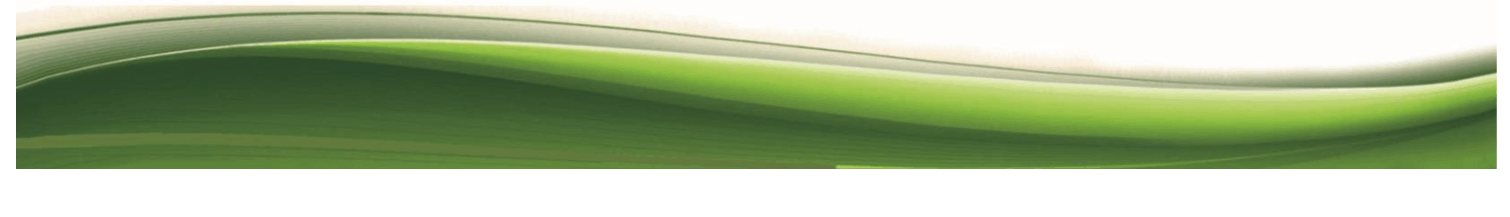 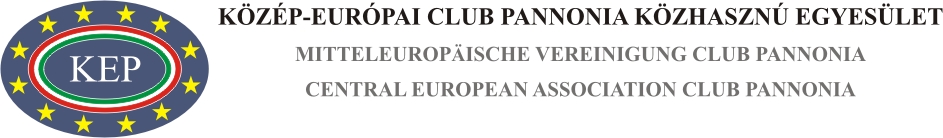 Társadalmi Párbeszéd Fórum beszámolói a KEP Ifjúsági tagozata részére
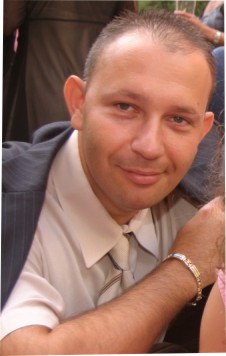 Köszönöm figyelmüket!
Vasvári József
 klubigazgató
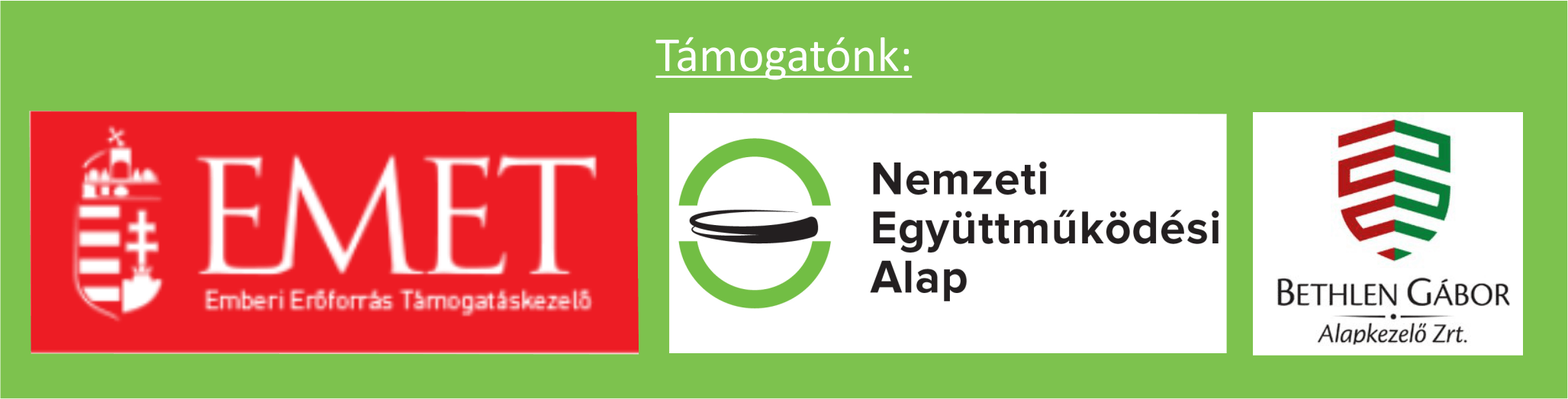